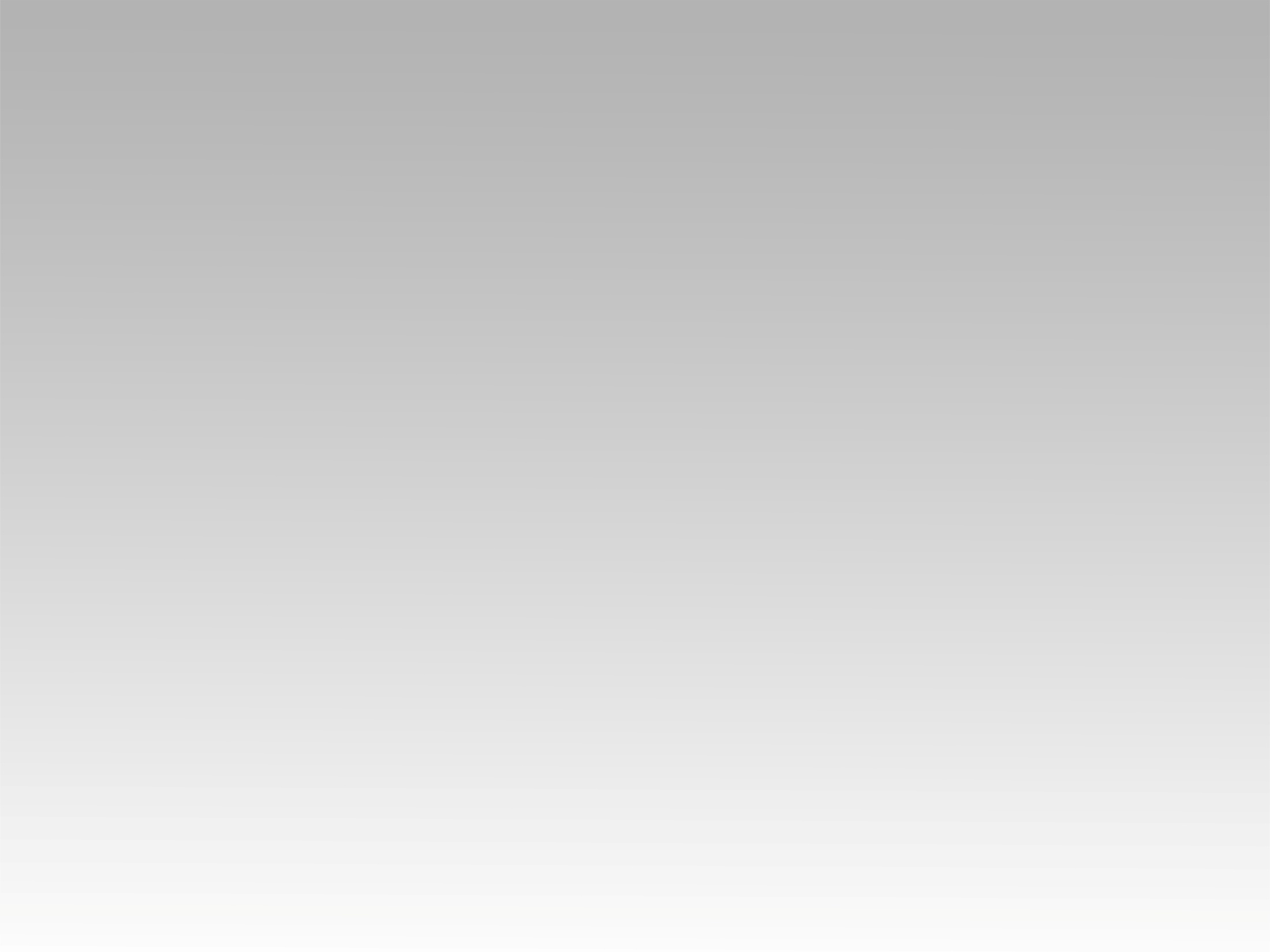 تـرنيــمة
عُمري ما هافشَل
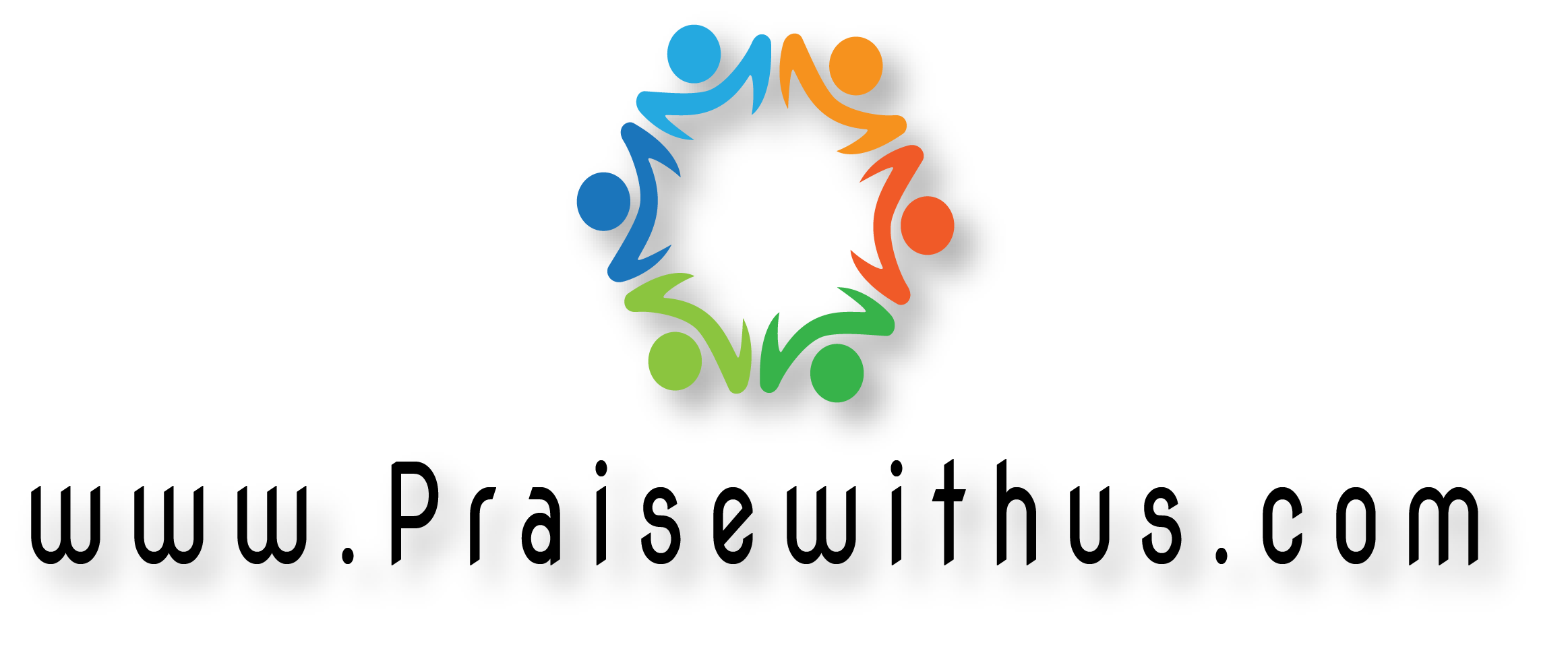 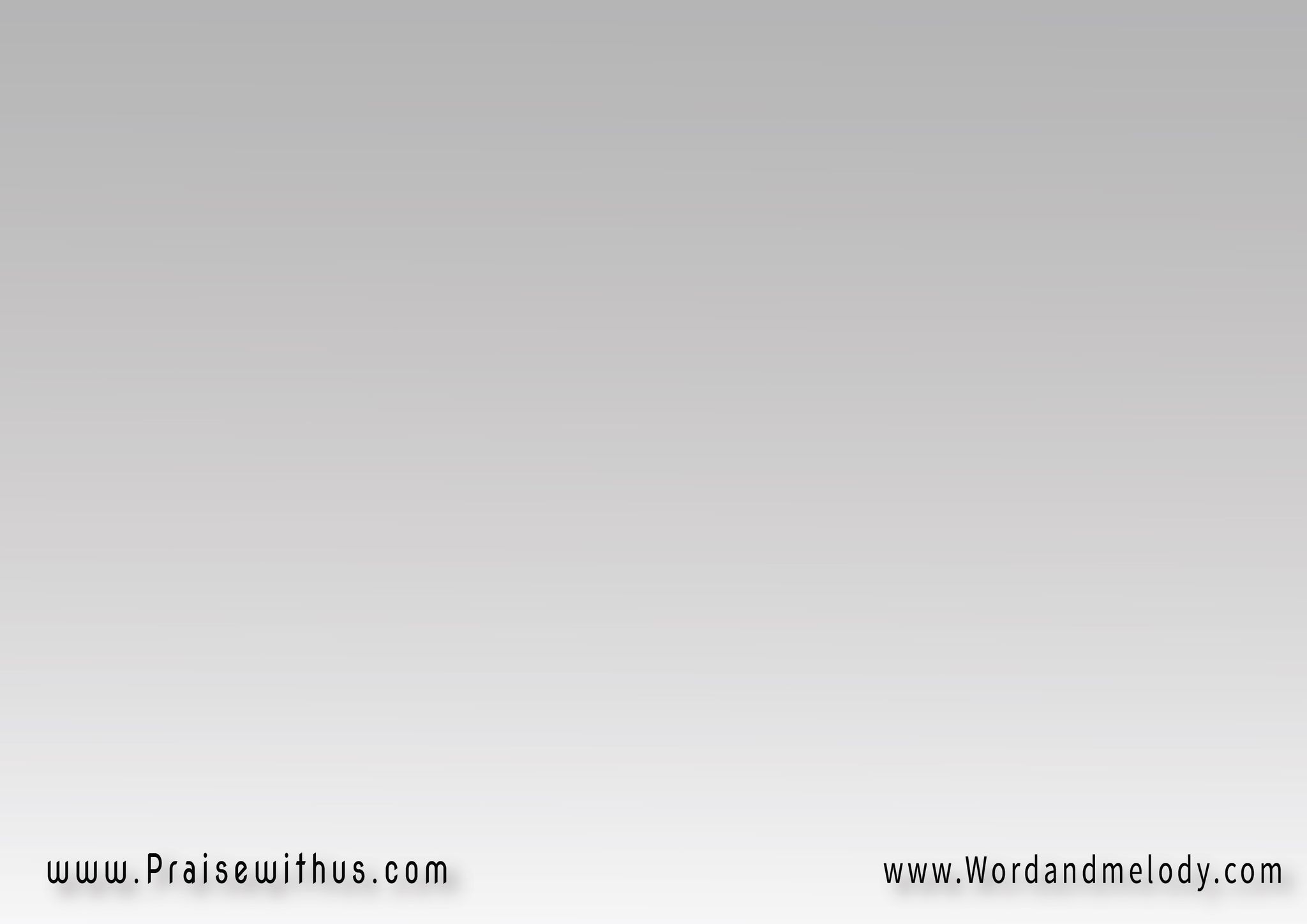 ق: عُمري ما هافشَل طول مالنِّعمَــةأنا سَاكِن فيها بدَمِّ يَسوععُمري ما هافشل طول ما إيديكأنا مَاسِك بيها باسم يَسوع

aomri ma hafshal tol manneamaana saken fiha be dam yasouaomri ma hafshal tol me edekana masek biha besm yasouI will not fail as long as I live in Your grace in the name
 of Jesus and as long as I am holding Your hand.
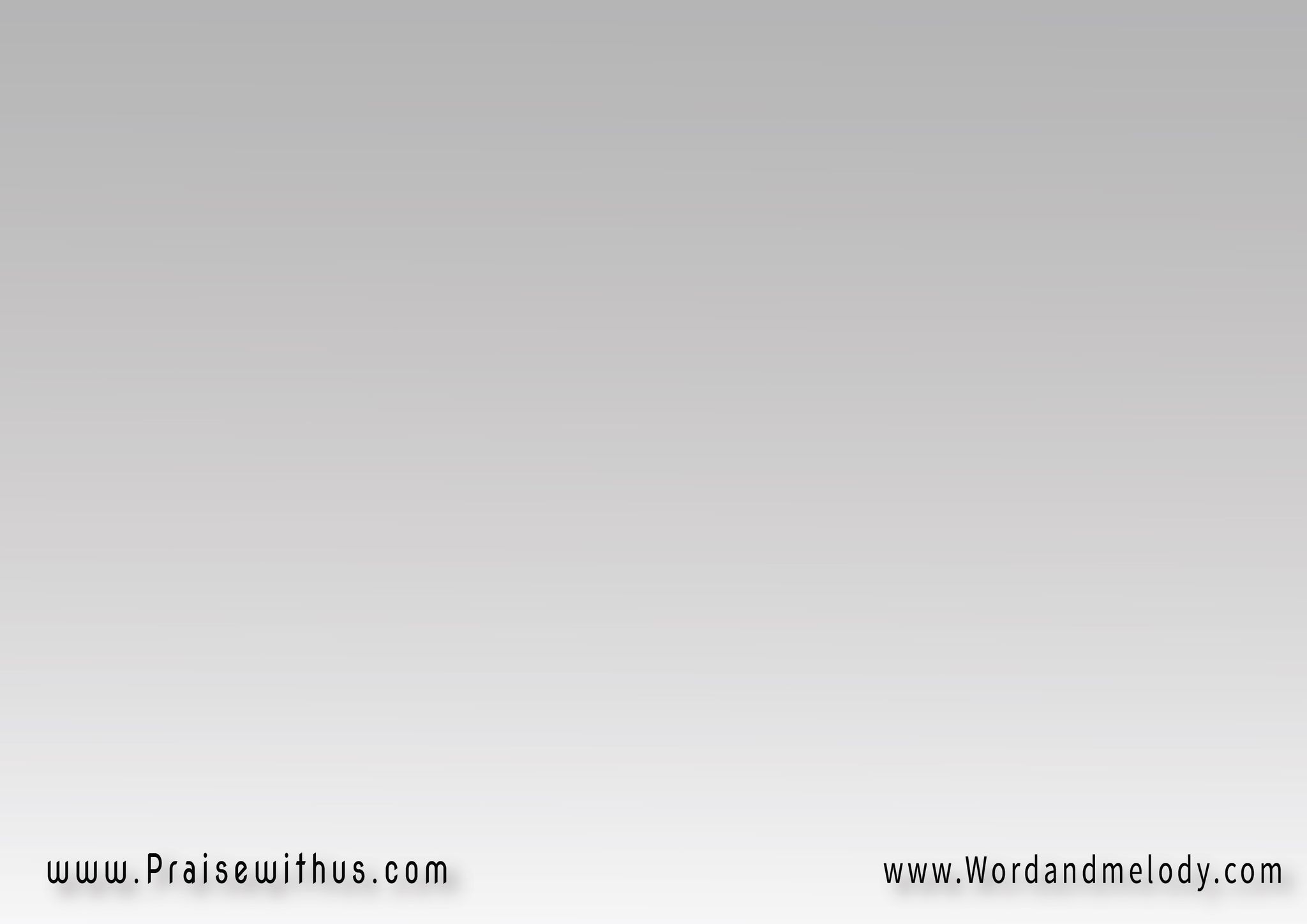 1- إزاي أفشَل وإنت إلهـــــــيبقــــــــــــوة رُوحك سَاكِن فِيَّوَسط ظروفي الصَّعبَة وخوفيألقى سَـــــلامَك فايض لِــــــيَّ
ezzay afshal wenta elahi be owet rohak saken fiawast zorofi eSSaaba we khofi alqa salamak fayeD lia

How do I fail when You You live in me with the power
 of Your Spirit. In the middle of turbulence and fear,
 Your peace flows in me.
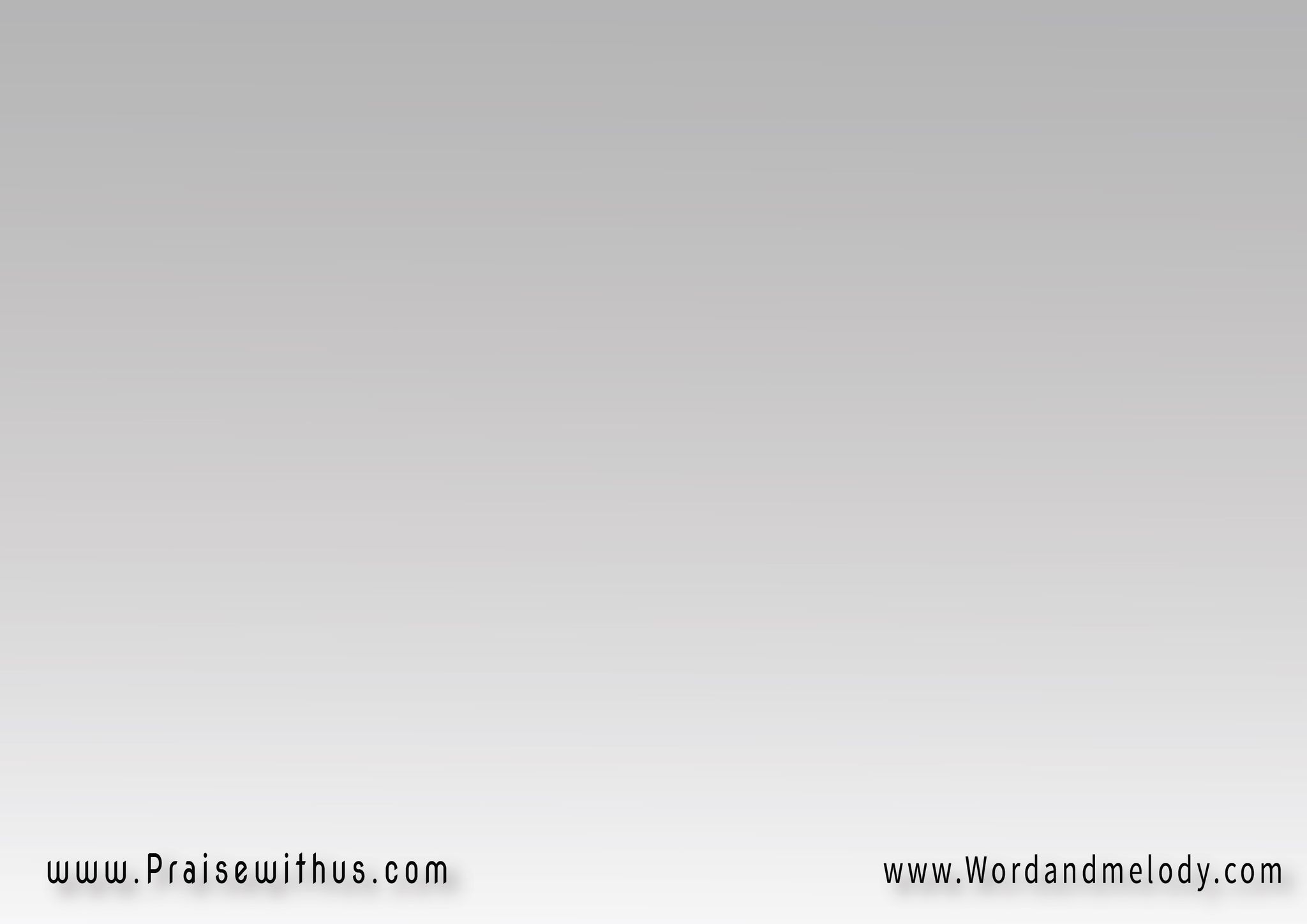 ق: عُمري ما هافشَل طول مالنِّعمَــةأنا سَاكِن فيها بدَمِّ يَسوععُمري ما هافشل طول ما إيديكأنا مَاسِك بيها باسم يَسوع

aomri ma hafshal tol manneamaana saken fiha be dam yasouaomri ma hafshal tol me edekana masek biha besm yasouI will not fail as long as I live in Your grace in the name
 of Jesus and as long as I am holding Your hand.
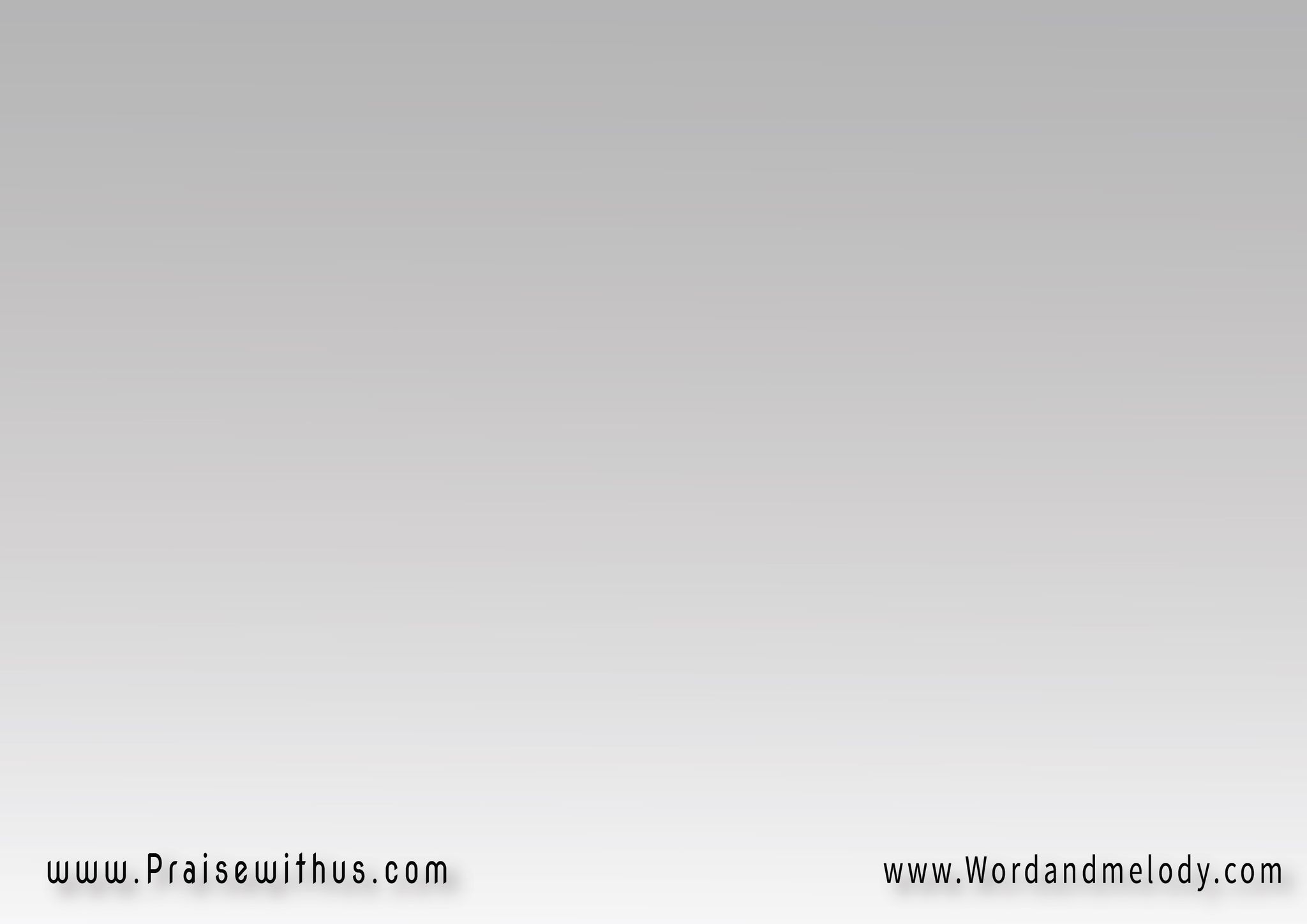 2- إزاي أفشَل وإنت وعودكإن سَقَطت لا شَمَـــاتَــــــــةوإن جَلست في ظُلمَتي
   ياعَدُوَّتي لا لا شَمَاتَة
ezzay afshal wenta woaodak in saqatt la shamatawen jalast fi zolmati ya aadowati la la shamata

How do I fail when Your promise is that if I fall 
or sit in the darkness there will be no gloating.
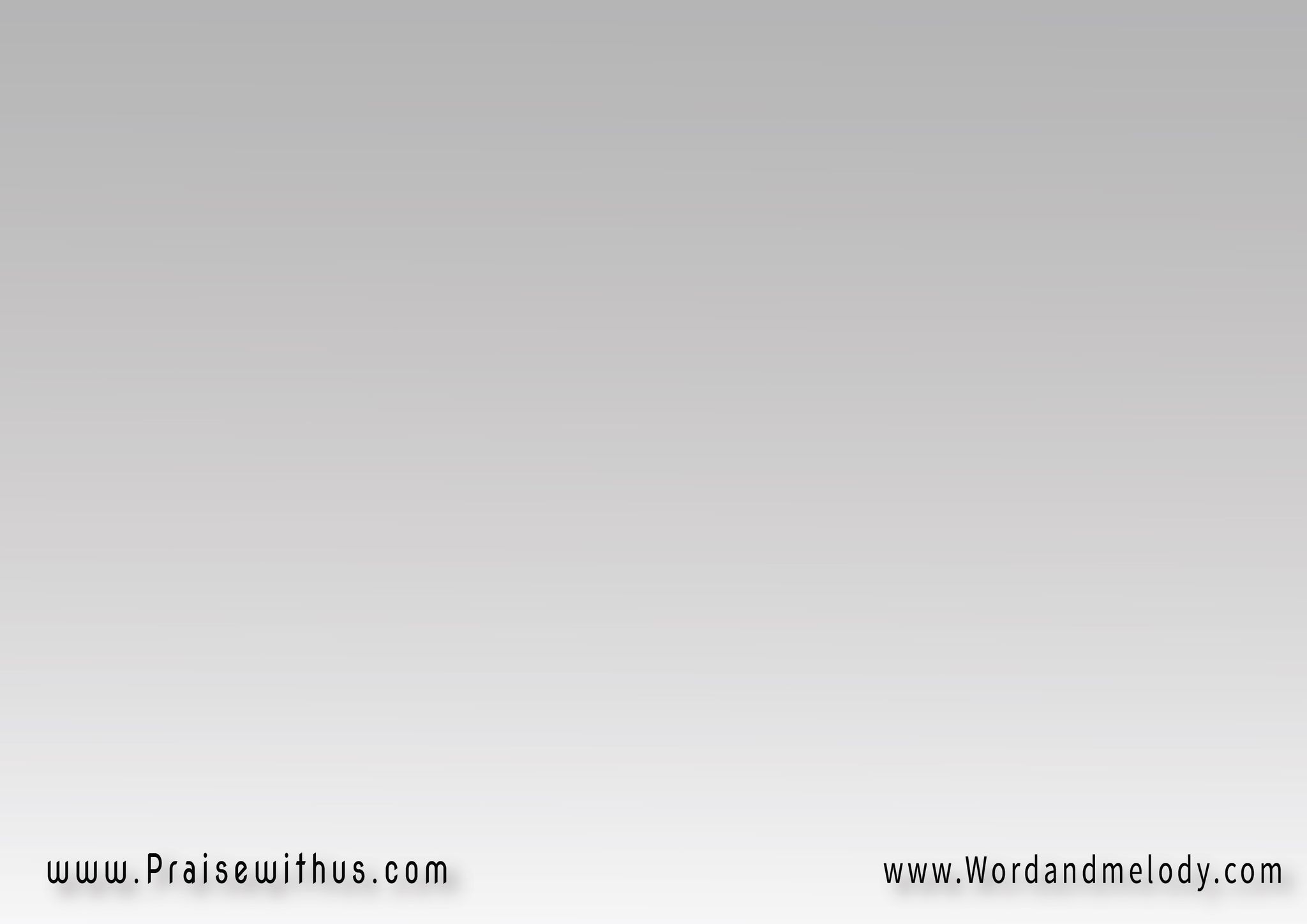 ق: عُمري ما هافشَل طول مالنِّعمَــةأنا سَاكِن فيها بدَمِّ يَسوععُمري ما هافشل طول ما إيديكأنا مَاسِك بيها باسم يَسوع

aomri ma hafshal tol manneamaana saken fiha be dam yasouaomri ma hafshal tol me edekana masek biha besm yasouI will not fail as long as I live in Your grace in the name
 of Jesus and as long as I am holding Your hand.
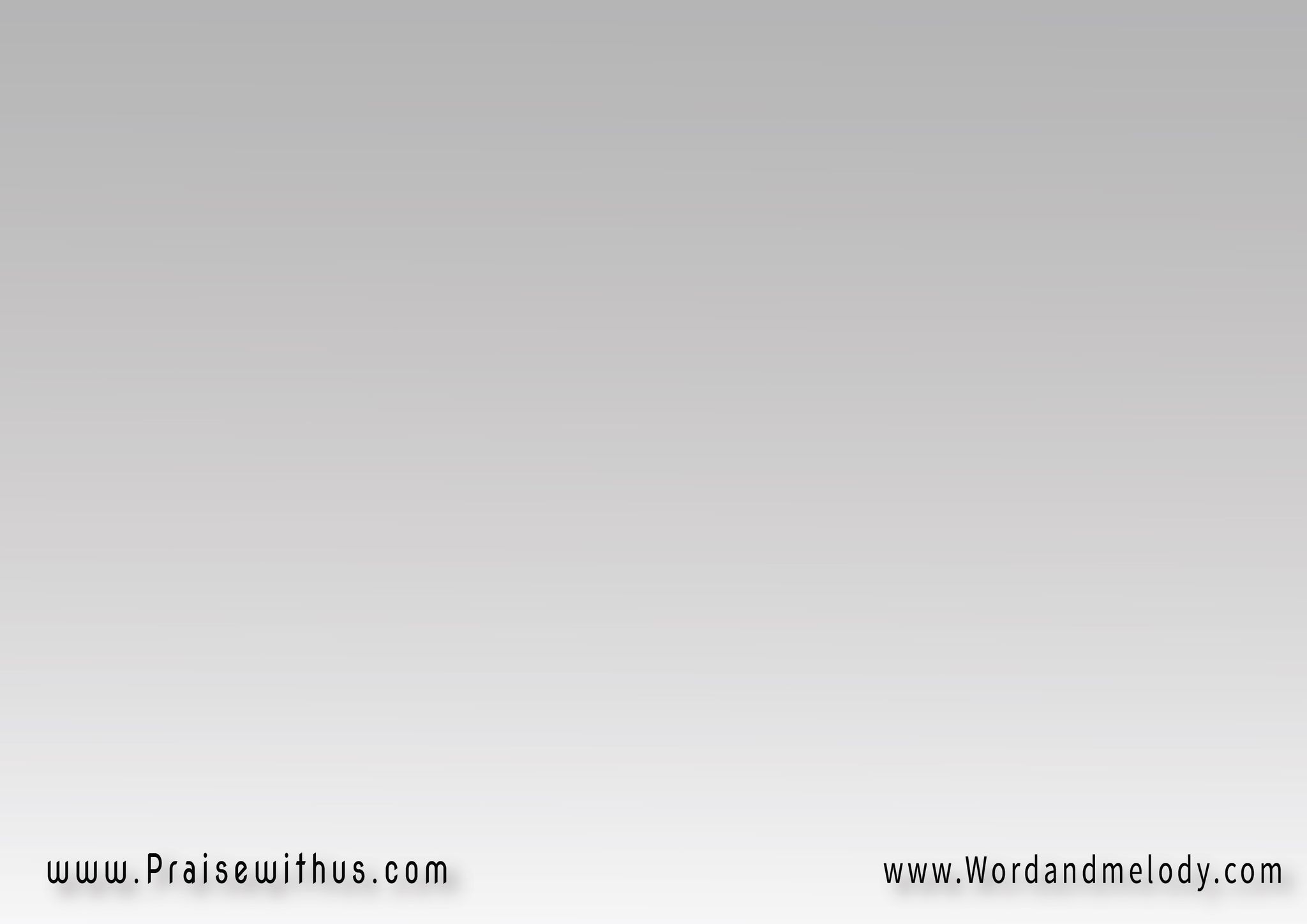 3- إزاي أفشَل وإنت مَليكيحَارِسنــي وعِينك عَلَـــــيَّلحظة بلحظة كُلّ طَريقي
  كاشِفني وحَاسِس بيَّ
ezzay afshal wenta maliki haresni we aenak aalayyalahza blahza kol tareeqi kashefni we hases biaHow do I fail if You are my king Who watches me every moment and feels with me in every step.
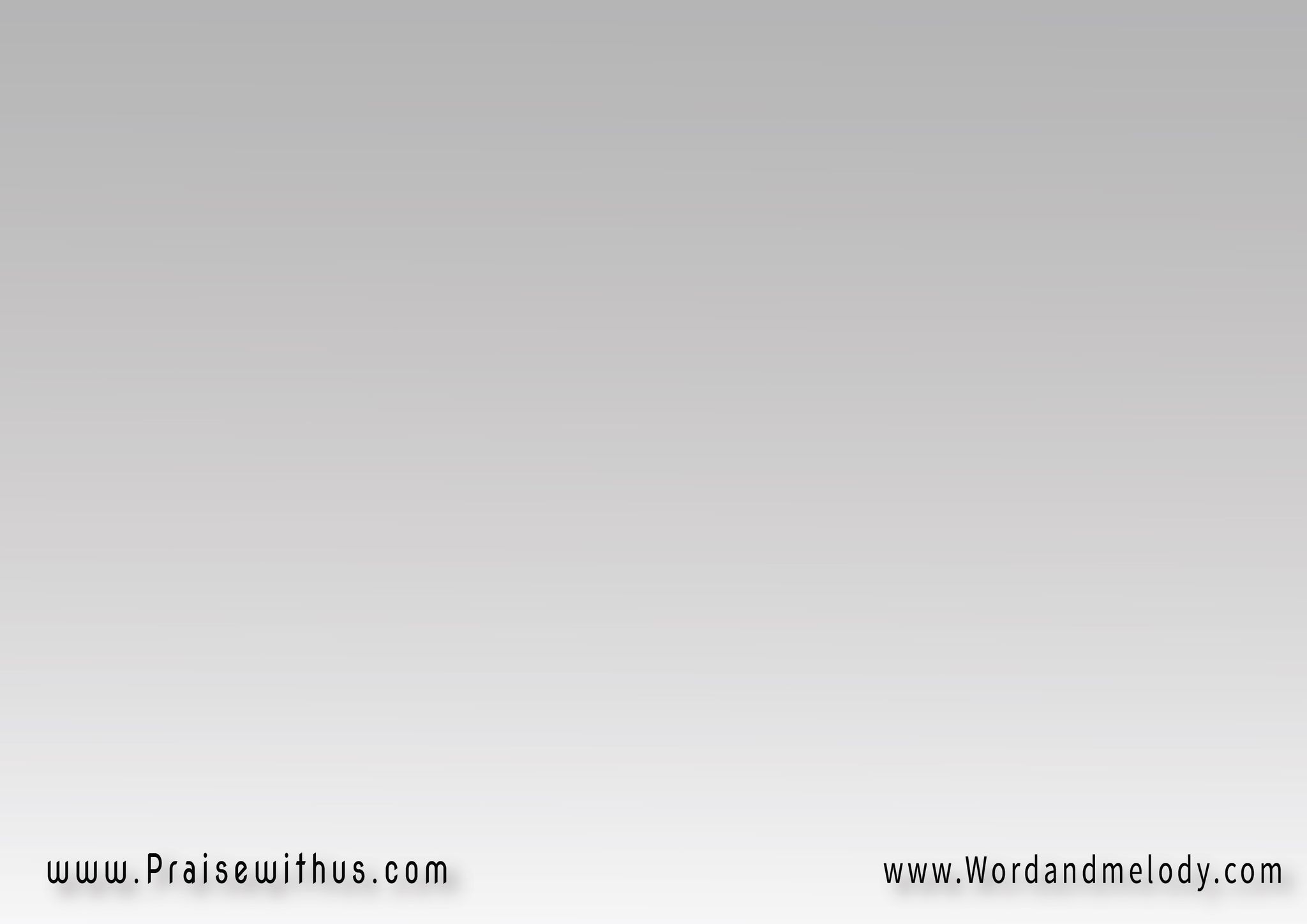 ق: عُمري ما هافشَل طول مالنِّعمَــةأنا سَاكِن فيها بدَمِّ يَسوععُمري ما هافشل طول ما إيديكأنا مَاسِك بيها باسم يَسوع

aomri ma hafshal tol manneamaana saken fiha be dam yasouaomri ma hafshal tol me edekana masek biha besm yasouI will not fail as long as I live in Your grace in the name
 of Jesus and as long as I am holding Your hand.
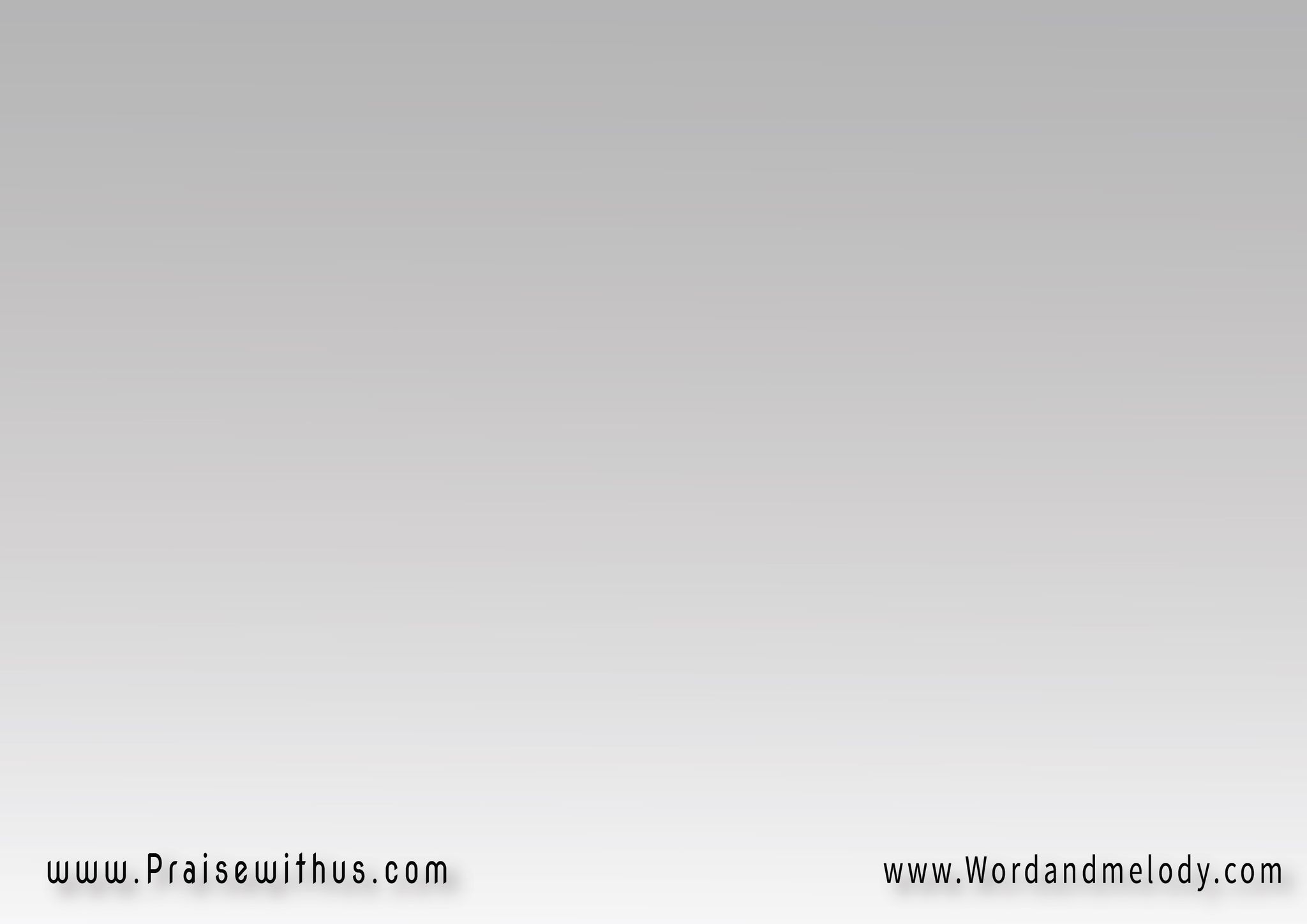 4- إزَّاي أفشَل وإنت وَاعِدنيخِير ورَحمَــــة يَتبعَـــانــــيكُلّ مَاضِيَّ إنتَ معَضِّدنــيلم تَترُكني ولم تِنسَـــــــاني
ezzay afshal wenta waaedni kher we rahma yatbaanikol maDia enta maaDedni lam tatrokni wlam tensani
How do I fail when You promised blessings and mercy 
to follow me and that You will never forget me.
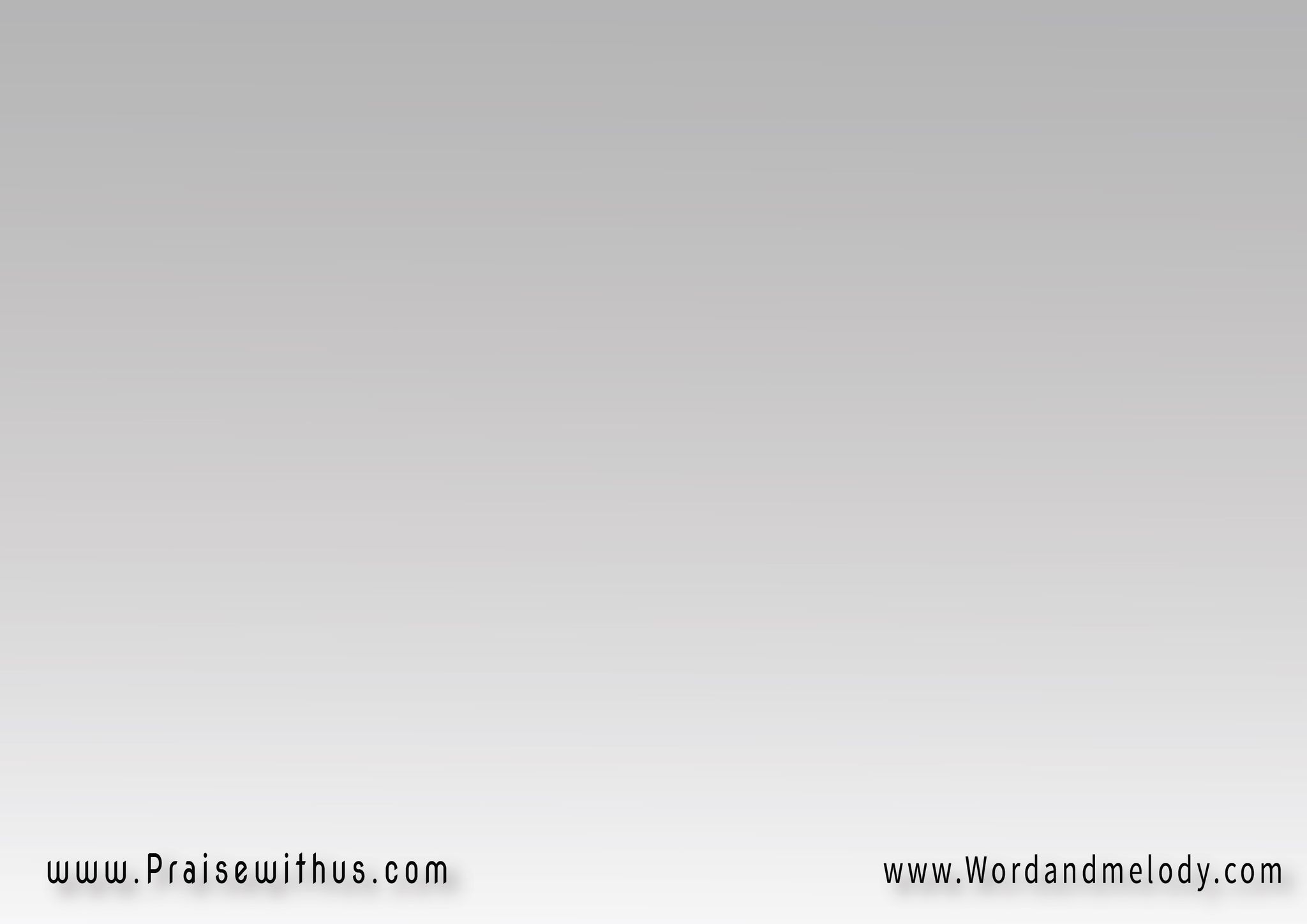 ق: عُمري ما هافشَل طول مالنِّعمَــةأنا سَاكِن فيها بدَمِّ يَسوععُمري ما هافشل طول ما إيديكأنا مَاسِك بيها باسم يَسوع

aomri ma hafshal tol manneamaana saken fiha be dam yasouaomri ma hafshal tol me edekana masek biha besm yasouI will not fail as long as I live in Your grace in the name
 of Jesus and as long as I am holding Your hand.
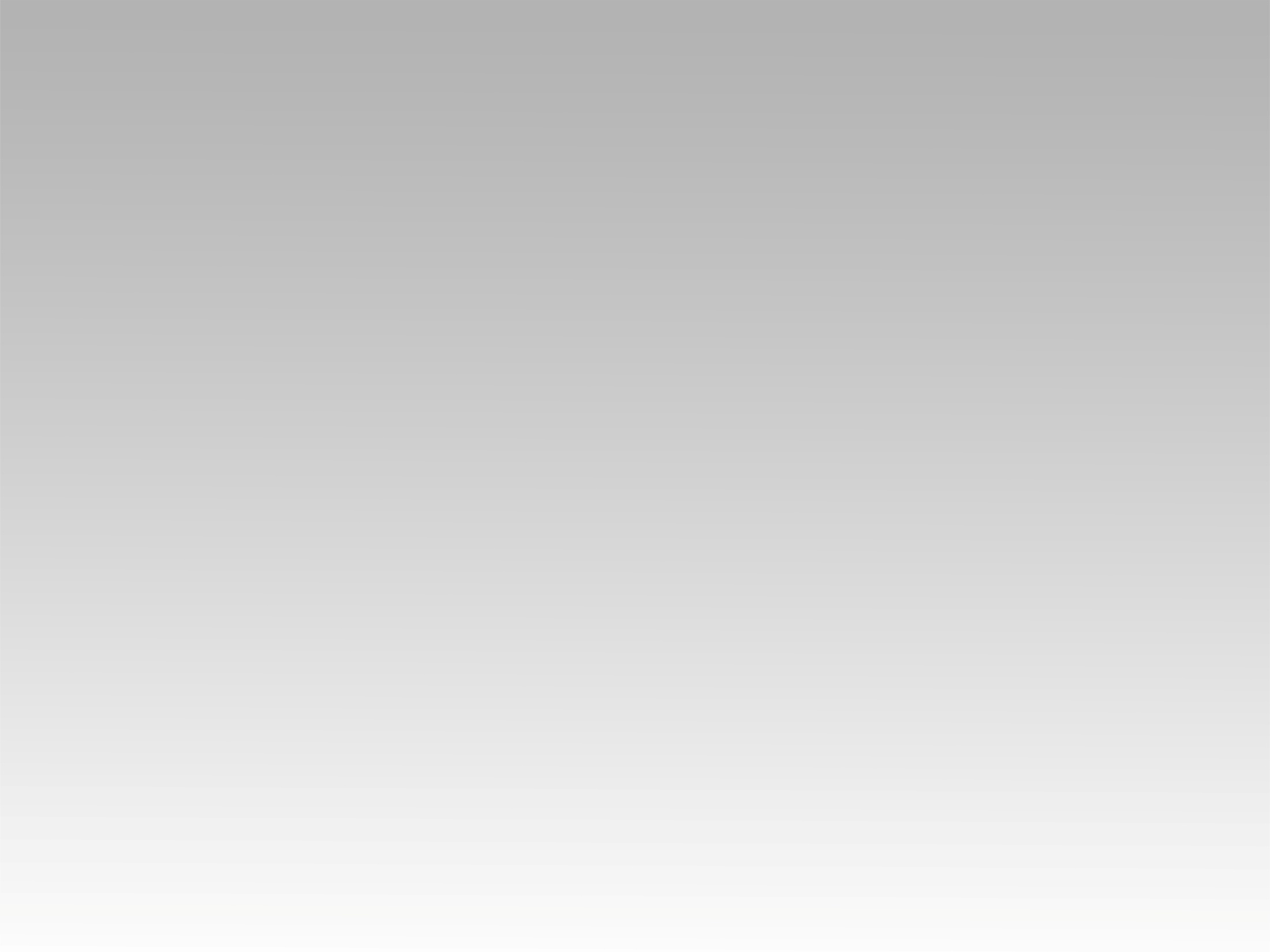 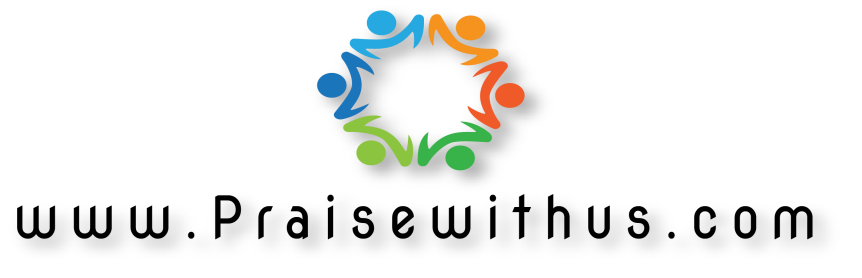